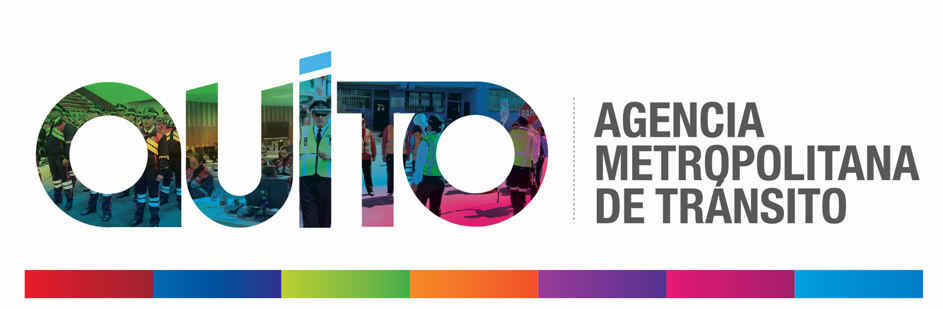 EJECUCIÓN PRESUPUESTARIA Y PROGRAMÁTICA
 
AÑO 2017
EJECUCIÓN AMT